Geometrik Jeodezi 7
18.11.2020
1
Elipsoid Üçgenlerinin Hesaplanması – Yedek Hesap Yüzeyi olarak Küre
Elipsoid yüzeyinin küçük parçalarında oluşan küçük üçgenlerin (kenarları 50-60 km’ den küçük) hesaplanmasında klasik jeodezide nirengi ağlarının üçgen hesaplarında, elipsoid yerine küre kullanılır.
Bu referans yüzeyi olarak küre alınıyor demek değildir, yalnızca hesaplamalar için küre kullanılır.
Elipsoid yüzeyinin küçük parçalarına, uygun yarıçaplı küre yüzey parçaları ile yaklaşılabilir.
Elipsoidle küre asıl olarak eğrilik yarıçapları bakımından ayrılırlar.
Eğrilik farkları coğrafik koordinatları tam olarak etkilerler. Çoğunlukla bu nedenle ülke ölçmelerinde küresel coğrafik koordinatlar kullanılmaz.
Kutupsal ve dik koordinatların kullanılmasında ve benzer olarak üçgen ağların trigonometrik çözümünde durum daha iyidir. Klasik jeodezide Gauss Değme (Oskülatör) küresi ile Soldner küresi kullanılır.
18.11.2020
2
Elipsoid Üçgenlerinin Hesaplanması – Yedek Hesap Yüzeyi olarak Küre
18.11.2020
3
Küçük Küresel Üçgenlerin Yaklaşık Hesabı
Jeodezik triyangülasyon uygulamalarında genellikle üçgen kenarları 35-40 km’ yi aşmaz. Bu kenar uzunlukları 100 km’ yi aşmayan üçgenlere “ölçülebilir üçgenler” denir.
Ölçülebilir üçgenlerin, elipsoid yüzündeki hesapları ile aynı üçgenlerin Gauss küresi üzerindeki hesapları birbirinden çok az farkeder. Tüm jeodezik triyangülasyon uygulamalarında ortaya çıkan durumlarda bu fark tamamen göz ardı edilebilir.
Elipsoid hesabı, ölçü duyarlılığını aşan bir hata yapmaksızın, küresel formüllerle yapılabilir, hatta küresel yaklaşık formüller bile yeterli olabilir.
18.11.2020
4
Küçük Kenarlı Küresel Üçgenlerin Yaklaşık Hesabı
Kenarları 100 km’ den daha küçük olan triyangülasyon üçgenlerine küçük üçgenler denir.
Küçük kenarlı küresel üçgenlerin çözümünde sayısal analiz bakımından  bir sorunla karşılaşılmıştır.
sinα   fonksiyonu   α 90o’ ye, cosα   fonksiyonu α 0o’ ye yaklaştıkça, küçük açı değişimlerine karşı duyarsız olur.
Kenarları 50 km’ den küçük olan üçgenlerde kenarlar, (yani a/R, b/R, c/R) 0.5o’ den daha küçük bir merkez açıyla görünürler.
Klasik küresel trigonometri formülleri kullanılırsa sayısal analiz bakımından doğru sonuç vermez.
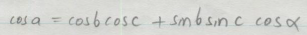 18.11.2020
5
Küçük Kenarlı Küresel Üçgenlerin Yaklaşık Hesabı
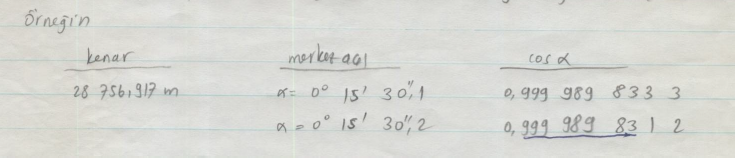 Ayrıca klasik jeodezik uygulamada ölçülen uzunlukların uzunluk olarak kalması (daha pratik olduğundan) istenir.
LEGENDRE ve SOLDNER kenarları seçilen kürenin yarıçapına oranla küçük olan küresel üçgenlerde, doğruluğu yeterli olmayan bir küresel üçgen çözümü yerine; çözümü daha güvenli olan yaklaşık düzlem üçgen çözümlerini ortaya koymuşlardır.
18.11.2020
6
Küçük Kenarlı Küresel Üçgenlerin Yaklaşık Hesabı – LEGENDRE KURALI
Küçük küresel üçgenler, kenarlar aynı alınmak ve açılardan eksesin üçte biri çıkarılmak üzere, düzlem üçgen formüllerine göre yaklaşık çözülebilirler.
Bir ABC küresel üçgeninde kenar kosinüs formülünde a, b, c kenarları açı cinsindendir.

Bu kenarların sinüs ve kosinüsleri seriye açılarak yazılırsa;
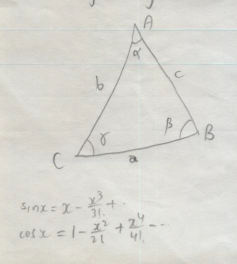 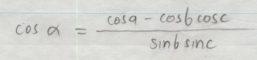 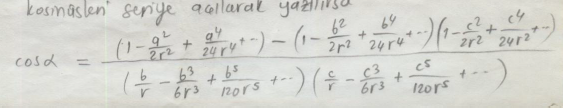 18.11.2020
7
Küçük Kenarlı Küresel Üçgenlerin Yaklaşık Hesabı – LEGENDRE KURALI
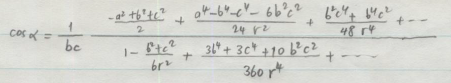 Bu eşitlik paydadaki küçük terimler (<1) ihmal edilip tekrar düzenlenirse;



şeklinde elde edilir. Sağdaki birinci terimin düzlem trigonometrideki kosinüs teoreminden ve düzlem üçgenin alanından yararlanılarak denklem aşağıdaki şekilde yazılabilir.
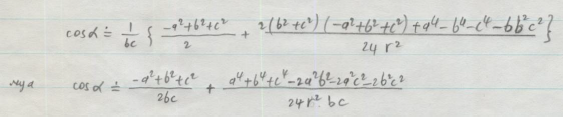 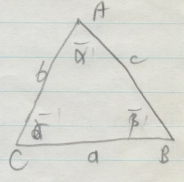 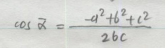 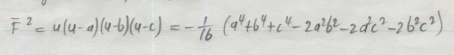 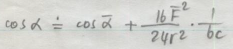 18.11.2020
8
Küçük Kenarlı Küresel Üçgenlerin Yaklaşık Hesabı – LEGENDRE KURALI
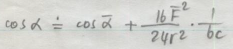 Yukarıdaki formülde                         düzlem üçgenlerdeki alan bağıntısı dikkate alınırsa; 




bulunur. Küresel üçgenin alanı ekses ile ifade edilebilmektedir. Ayrıca, üçgenin küre üzerindeki alanı ile düzlem yardımcı üçgen alanı arasındaki farkı önemsemezsek aşağıdaki formülleri yazabiliriz.
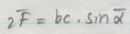 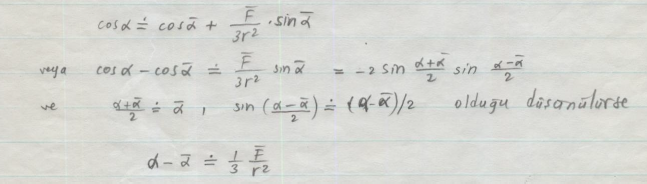 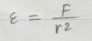 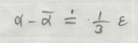 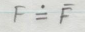 18.11.2020
9
Küçük Kenarlı Küresel Üçgenlerin Yaklaşık Hesabı – LEGENDRE KURALI
Benzer yollardan gidilerek diğer açılar içinde benzer eşitlikler yazılabilir.



Bu formüller yaklaşık formüllerdir. Eğer biraz daha yaklaşık  sonuç istenirse,





formülleri de kullanılabilir. Bu formüllerdeki ikinci terimler küçük kenarlı (<100 km) küresel üçgen hesaplarında göz ardı edilebilir.
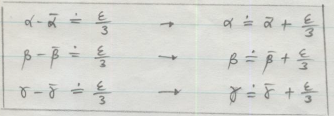 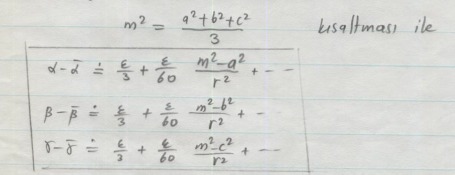 18.11.2020
10
Küçük Kenarlı Küresel Üçgenlerin Yaklaşık Hesabı – EKLEME YÖNTEMİ
Kenarları kürenin yarıçapına oranla küçük olan küresel üçgenlerin çözümü için ikinci bir yaklaşık yöntem SOLDNER tarafından verilmiştir.





Bu yöntemde Legendre yönteminin tersine küresel üçgenin açıları aynı kalmaktadır. Kenarları değiştirilmektedir. Daha sonra düzlem üçgen formülleri uygulanır.
Şekilde küresel üçgen ve buna karşılık yardımcı düzlem üçgen verilmektedir.
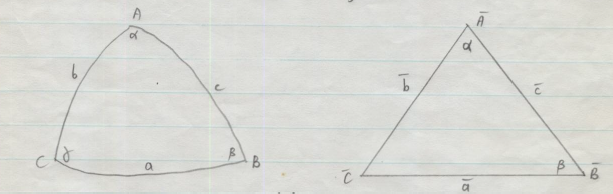 18.11.2020
11
Küçük Kenarlı Küresel Üçgenlerin Yaklaşık Hesabı – EKLEME YÖNTEMİ
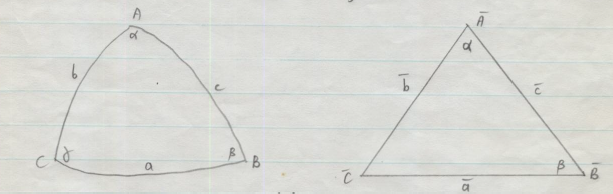 Her iki üçgende de sinüs teoremi yazılır ve birbirine eşitlenirse;


formülleri yazılabilir. Eşitliğin sağ tarafı seriye açılır ve düzenlenirse;


Elde edilir.
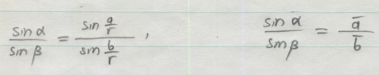 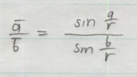 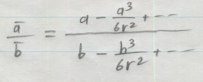 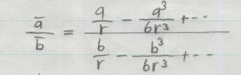 18.11.2020
12
Küçük Kenarlı Küresel Üçgenlerin Yaklaşık Hesabı – EKLEME YÖNTEMİ
Buradan yaklaşımla kenarlar hesaplanabilir.



Bu formüllerdeki ikinci terimlere ekleme miktarı denir. Ayrıca uzunluklar arasında aşağıdaki genel ifade yazılabilir.

Ekleme ve legendre yöntemleri yaklaşım yönünden aynı değerlidir. Tek bir üçgen sözkonusu ise legendre, üçgen zinciri varsa ekleme yöntemi tercih edilir.
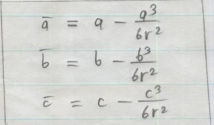 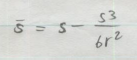 18.11.2020
13
Örnek
P1P2P3 küresel üçgenine özgü değerler veriliyor, Legendre ve Ekleme Yöntemine göre bu üçgeni çözünüz.
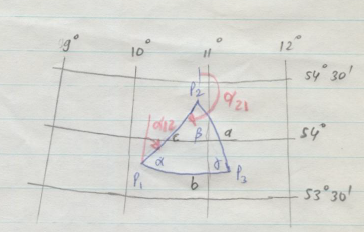 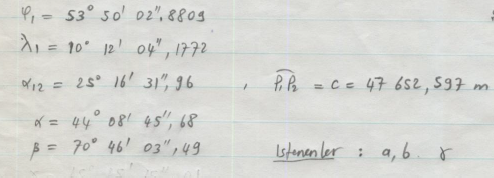 18.11.2020
14
Küçük Küresel Üçgenlerin Kesin Çözümü – Açı; Kenar; Açı (AKA)
Elipsoid yüzünde jeodezik eğrilerden oluşmuş, P1P2P3 elipsoid üçgeninde s12, β1, β2 ve ϕ1, λ1 veriliyor. s23, s13 ve β3 isteniyor.
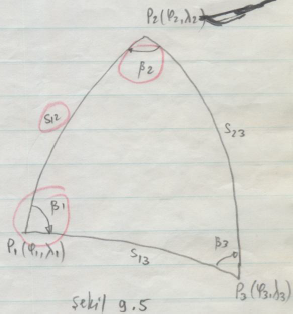 18.11.2020
15
Küçük Küresel Üçgenlerin Kesin Çözümü – Kenar; Açı; Kenar (KAK)
Elipsoid yüzünde jeodezik eğrilerden oluşmuş, P1P2P3 elipsoid üçgeninde s13, s23  ve bunların arasındaki açı β3 ve ϕ1, λ1 veriliyor. s12, β1 ve β2 isteniyor.
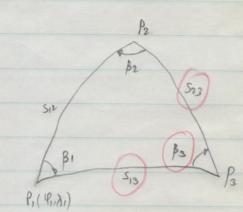 18.11.2020
16
Küçük Küresel Üçgenlerin Kesin Çözümü – Kenar; Kenar; Kenar (KKK)
Elipsoid yüzünde jeodezik eğrilerden oluşmuş, P1P2P3 elipsoid üçgeninde s13 , s13, s23  ve ϕ1, λ1 veriliyor. Β1, β2 ve β3 isteniyor.
18.11.2020
17
Örnek
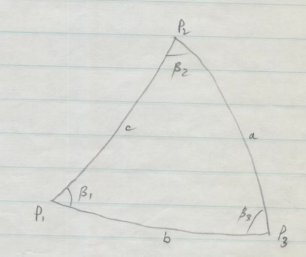 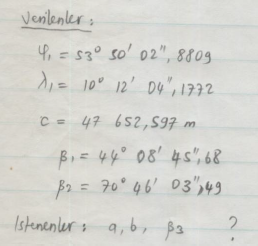 18.11.2020
18